Концепция и слоган рекламной кампании по рациональному использованию и сохранению водных  ресурсов
Автор проекта:  Маль Дмитрий:
 учащийся объединения по интересам 
«Школы мышления»  ЦДОДиМ  «Виктория» 
г. Минска
Руководитель:  педагог дополнительного
 образования Чижевская Н.Э.
Минск,  2017
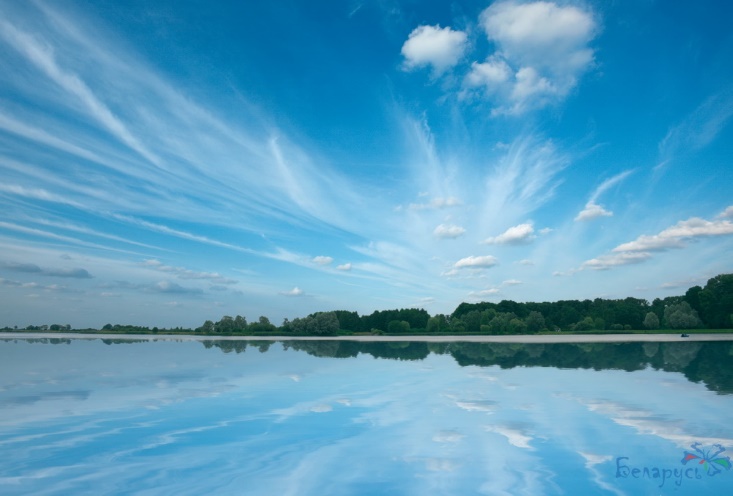 Слоган рекламной кАмпании
за Водные 
ресурсы страны – 

ЗА голубое золото 
беларуси !
Краткое описание проблемы
Вода является основой жизни людей.
     В настоящее время  объем потребляемой воды растет, в ряде районов местных природных источников воды недостаточно, а также имеются различные источники загрязнения.  Расходование воды огромно  в  производственных процессах на промышленных предприятиях,  в  сельском хозяйстве, животноводстве и т.д.
 По оценкам Мирового банка, в 2025 году уже 32 страны мира с населением свыше трех миллиардов человек будут испытывать хронический дефицит в воде.  Отсюда следует, что проблема  рационального использования и охраны водных ресурсов актуальна для всего мира. 
Правительство Республики Беларусь  также  озабочено  данной проблемой, в особенности,  обеспечением жителей страны качественной питьевой водой.  Ведь качественная вода – это  сохранение здоровья населения в целом и забота о будущих поколениях. Поэтому Каждый гражданин нашей страны  должен с пониманием относится к  данной проблеме., т.к. Только  вместе  мы можем решить  ее.
Вода – это жизнь, целая жизнь и даже немножко больше!
Цель  и задачи рекламной кампании
Цель: Побудить  жителей Республики Беларусь к  рациональному    использованию и сохранению водных ресурсов.
     Задачи: 
Информирование граждан РБ о необходимости рационального использования и сохранения водных ресурсов в быту.
Вовлечение детей и взрослых в мероприятия, способствующие рациональному использованию и сохранению водных ресурсов в повседневной жизни.
Содействие общественным организациям в мероприятиях по рациональному использованию и сохранению водных ресурсов.
Вовлечение как государственных так и негосударственных организаций в мероприятия по рациональному использованию и сохранению водных ресурсов.
Воспитание у подрастающего поколения понимания и активности в вопросах рационального использования и сохранения водных ресурсов.
Укрепление чувства патриотизма.


    Вода - зеркало здоровья!
Краткое описание целевой аудитории
Аудитория взрослых:
совершеннолетние люди от 18 лет и до преклонного возраста включительно; всех профессий; любых мест проживания; любых национальностей, любых полов; любых вероисповеданий, любых мест проживания, любых интересов и любого рода занятий.

Аудитория детей:
 дошкольного и школьного возраста, любого пола; любых национальностей, любых мест проживания, любых вероисповеданий, любых интересов и любого рода занятий.
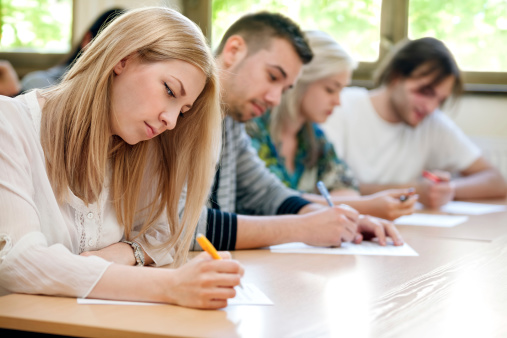 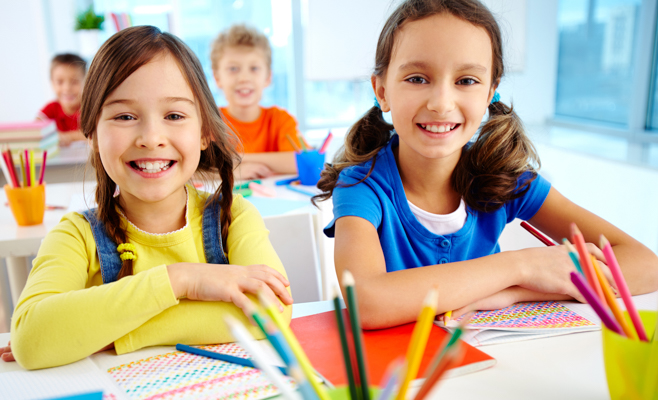 Береги воду смолоду!
Используемые каналы продвижения
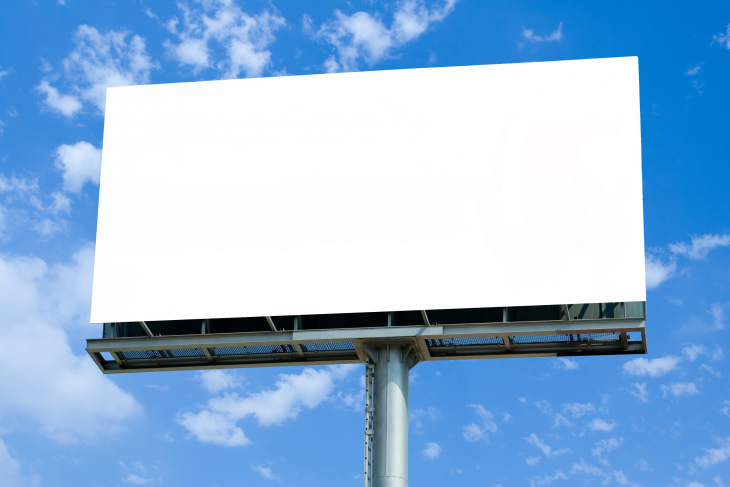 Массовые каналы продвижения:
Наружная реклама
Реклама на транспорте
Печатная реклама
Реклама в прессе 
Телевизионная реклама
Аудиовизуальная реклама
Интернет-реклама
Радиореклама
Выставки
Прямая почтовая рассылка
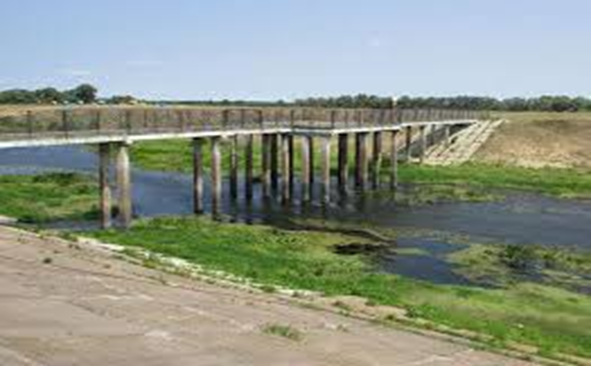 Личные каналы продвижения.
Капли воды в каждом из нас!
-
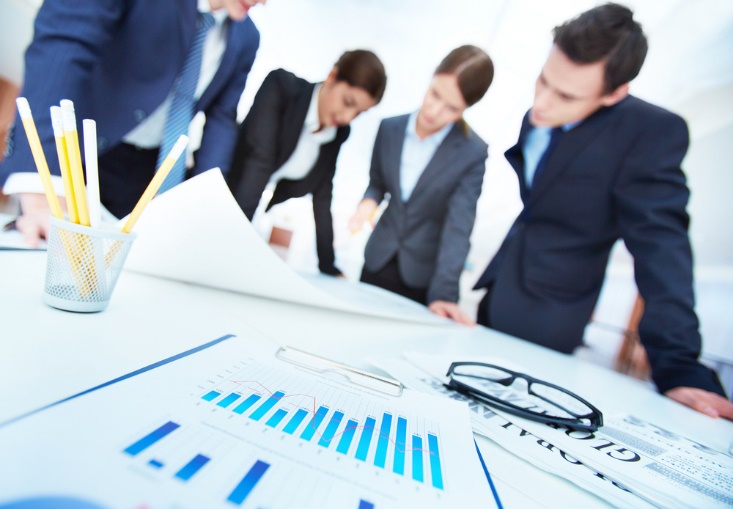 Методы  психологического  воздействия на целевую аудиторию
I - подход
Методы воздействия: информационный и эмоциональный.
Наиболее эффективен эмоциональный метод:
Позитивные  эмоции:
- Радость семейных отношений;
- Гордость и патриотизм;
- Дружба и ценность дружеских отношений.
- Негативные эмоции:
- Беспокойств и страх;
- Страдание и ужас;
- Угроза потенциальной потери.
II - подход
-  Убеждение
  - Эффект «Ореола»
  - Стереотип
  - Имидж
  - Подражание
  - Идентификация
  - Социально-психологическая     установка
  - Внушение
За Царство воды – За Беларусь !
Приемы психологического воздействия
Использование:
 Утвердительных высказываний. Преподнесение утверждения как факта, не требующего доказательств, самоочевидной истины, аксиомы.
Выборочный подбор информации. Преподнесение только некоторые особенно выгодных для воздействия фактов.
Использование слоганов  (лозунги, девизы и слоганы позволяют обобщить весь вложенный в  рекламу смысл и акцентировать его.
Дополнительное свидетельство. Дополнительное свидетельство от авторитетной организации или эксперта служит мощным подсознательным стимулом. Многие люди прислушиваются к мнению авторитетов.
Победившая сторона Этот прием использует подсознательное стремление зрителя быть на "выигравшей стороне".
Создание контраста.  Прием заключается в создании явной эмоционально окрашенной разницы между социально-негативным и социально-приемлемым поведением.
Сравнение От "создания контраста" этот метод отличается тем, что в нем используются рациональные объяснения. В рекламных роликах это чаще всего проявляется в демонстрации "до и после" и т.п.
Акцент на положительном/отрицательном результате.   Он заключается в демонстрации результата как преимущества для человека, совершившего социально-одобряемое действие. Также большое распространение получила обратная схема с социально-негативным действием и его последствиями. Социальная реклама работает с самыми сильными эмоциями - таким как: страх, стыд, отвращение, страдание, угроза потенциальной потери, радость.
Вода моей мечты!
Проблема как изобретательская задача(методами ТРИЗ – теории решения изобретательских задач)
Решатель задачи – власти РБ/минскводоканал. Антисистема – люди, находящиеся в РБ. Объект конфликта –  реклама водных ресурсов страны.
2. Цель: Как побудить средствами рекламы рационально использовать и сохранять водные ресурсы.
Что есть в системе: люди, власти, организации,  средства, методы и приемы рекламы.
4. Первопричина проблемы: Люди недостаточно информированы по поводу   серьезности данной проблемы.
5. Ситуация выбора: Если   мало и просто информировать людей, то они получат информацию и она будет не затратна, но  в простой форме она не сумеет воздействовать на людей.  Если информировать  много  и сложно , то затратятся огромные средства , но будет  ощутимое воздействие.
6. Идеальный конечный результат: 1. Люди получают информацию, она не затратна, она имеет серьезное воздействие на людей.  2.  Люди Сами хотят рационально использовать и сохранять водные ресурсы после  Рекламного влияния.  3. Реклама Сама побуждает людей к  рациональному использованию и сохранению водных ресурсов.
7. Обостренное противоречие: Реклама и должна побудить людей к  рациональному использованию и  сохранению водных ресурсов и не может, так как простое информирование не  имеет эффекта.
8.  Решения: Используем ресурсный подход из предыдущих слайдов: 1. реклама должна опираться на положительные и отрицательные эмоции людей (использовать  чувство страха за свою жизнь и облегчения и т.п. в связи с решением проблемы). Поэтому любое рекламное воздействие должно вызывать сильные и яркие эмоции и  не должно  быть простым повествованием.  следовательно убираем  большие материальные затраты На производство  рекламы, а ставим акцент на суть рекламного сообщения – страх и беспокойство за свою жизнь. 2. Использовать мнение авторитета (метод «имидж»). 3.  Создавать контраст  явной эмоционально окрашенной разницы между социально-негативным и социально-приемлемым поведением. 3. Использовать и другие указанные методы. 4. Использовать эстетичность, этичность и оригинальность в креативных решениях. И т.п.
Один за всех и все за водные ресурсы страны!
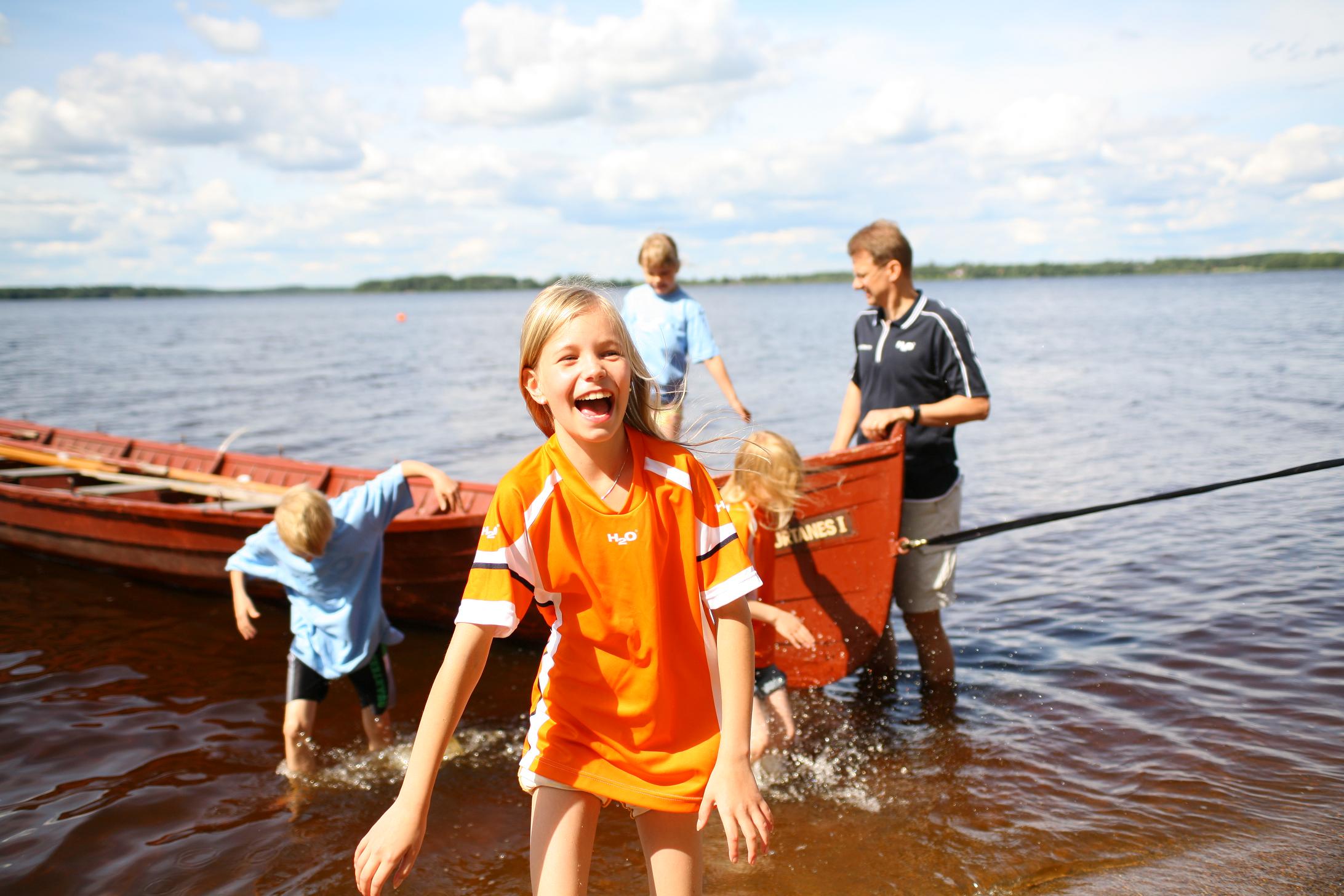 Эхо фраза: Сбережем воду вместе!